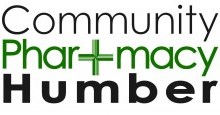 Discharge Medicines Service (DMS) Event15 November 2022
Agenda
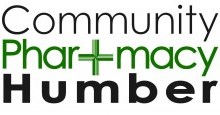 7:00pm 		Introduction, background and aims 
7:10pm 		Hospital process and actions
7:20pm		Community Pharmacy  DMS Stages 1, 2, 3 and the use of PharmOutcomes 
Clinical Updates
7:40pm 		Cardiology and cardiothoracic 
8:00pm 		Stroke and transient ischaemic attack (TIA) 
8:15pm 		COPD consultation 	
8:35pm 		Understanding the discharge letter
8:45pm 		Questions 
9:00pm 		Finish
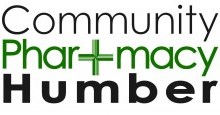 Introduction & Background to DMSEvidence for Discharge Medicines Service
Link between discharge from hospital and increased risk of avoidable medication related harm
When people move from one care setting to another between 30% to 70% of patients have an error or unintentional change to their medicines
People over 65Yrs: less likely to be re-admitted to hospital if receive help with meds after discharge
Elderly: less than 10% have no modifications to their meds on discharge
79% of patients: prescribed one or more new meds after discharge
60% of patients have 3 or more changes to their medication regimes
20% of patients experience adverse effect within 3 weeks  of discharge - Approx 3 are preventable
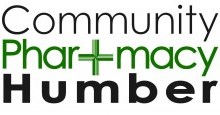 NICE recommendations
NICE Guideline NG05 recommendations :
Need Medicines-related communication systems in place when patients move from one care setting to another
Need Medicines reconciliation processes in place for all persons discharged from a hospital / another care setting back into primary care 
Reconciling the medicines should happen within a week of the patient being discharged.

To implement the guidelines: Pharmacy professionals across hospitals, PCNs and community pharmacies must work together effectively to support transfer of care around medicines when a patient is discharged from hospital.
Background to event
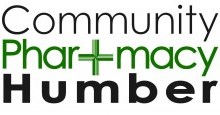 The Discharge Medicines Service (DMS):  Essential service within the Community Pharmacy Contractual Framework (CPCF) from 15th February 2021. (MANDATORY)
Locally: Hull University Teaching Hospital , North Lincolnshire and Goole and  Humber foundation trusts all live and active with the DMS service referrals 
LPC made aware of some pharmacies:
Not responding to referrals
Accepting referrals but not completing the service
Rejecting referrals inappropriately
Breach of CPCF
Aim of event is to raise awareness of the DMS service as part of the CPCF and how to deliver it
DMS in a nutshell!
Cross system working and leadership essential 
Hospitals & PCN clinical pharmacists working in partnership with community pharmacy
Benefits for patients
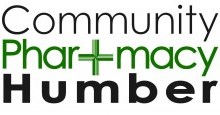 HUTH Refer to Pharmacy Service Discharge Medicines Service (DMS)Hospital Process and Actions
Zara Brumby Principal Pharmacy Technician
Yvonne Holloway Principal Pharmacist Cardiology Lead and Medicines Optimisation
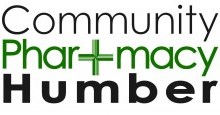 HUTH Refer to Pharmacy Service
Medicines are the most common intervention used in the NHS and a vital part of delivering modern healthcare

Discharges from hospital is associated with increased risk of avoidable medication related harm

Evidence suggests that when patients move from one care setting to another 30% -70% of patients has an error or unintentional change to their medicines 

This is largely owing to delays in communications between care providers
[Speaker Notes: Scheme Medication changes  - heart failure patients
MI – nil regular then 5 medications, promote stopping smoking]
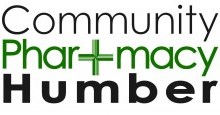 HUTH Refer to Pharmacy Service
Community Pharmacy Humber and Hull University Teaching Hospitals NHS Trust are working in partnership with
      the HUTH Refer to Pharmacy Service 

The project has been supported in the past by Yorkshire and Humber Academic Health Science Network (YHAHSN)

Refer to Pharmacy Service designed to:
Improve communication around the transfer of medication and clinical information between 
     care settings
Improve medication patient safety 
Support Discharge Medicines Service (DMS)
Expand the HUTH service to further clinical areas 
’business as usual’
[Speaker Notes: post discharge medicines adherence consultation
Update patient’s pharmacy record with medication changes to improve safety]
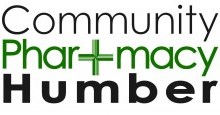 Hospital Process – Identifying Patients
Patients can be offered the Refer to Pharmacy – Discharge Medicines Service (DMS)
 during the medicines reconciliation stage if appropriate for the patient
 or anytime during admission
 or at the time of discharge.

Patient who may benefit from the Discharge Medicines Service service(DMS) include:
Age ≥ 65 years
Uses compliance aid e.g. MDS/NOMAD
More than 5 long term medicines
Change to medicines - new medicines, changes to pre-admission medicines
Taking high risk or critical medicines 
The list is not exhaustive and could be many other reasons
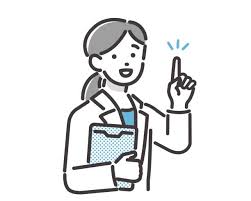 Hospital Process – Identifying patients
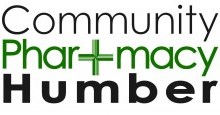 Patients offered DMS may also benefit from additional community pharmacy services 
Advanced Services
New Medicines Service (NMS)
Smoking cessation 
Additional support with
Medicines support with concordance, adherence/compliance issues e.g. not managing packaging, unable to read standard labels, support with education around their medicines
Old/discontinued medicines at home
Inhaler technique
Sign posting to Stop Smoking Services 
Pre-payment certificate support 
Patients with DomMAR (East Riding) MRC (Hull)
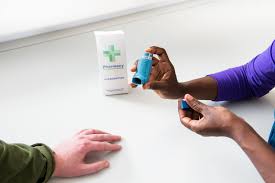 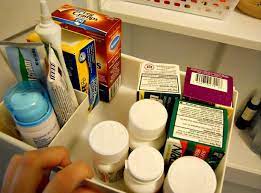 Hospital Process – Patient Consent
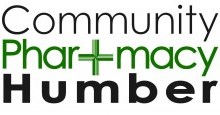 Verbal consent must be obtained from the patient or their carer
Consent to the Refer to Pharmacy Discharge Medicines Service
Consent to share their medicine and clinical information
An information leaflet is provided explaining DMS to the patients 
Clinical information is sent by a secure electronic referral system 
When consent is obtained this is documented on
Lorenzo Electronic Pharmacy Record Form 
Name of the patients  community pharmacy and ODS code
Patient telephone number 
Community pharmacy services required – DMS, NMS etc 
For patients who would benefit from the service but are unable to consent the pharmacy team can act in the patient’s best interests
Acting in the patients best interests must be documented on either
Lorenzo electronic pharmacy record form 
Patient’s medical notes
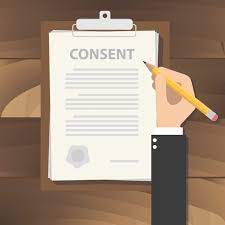 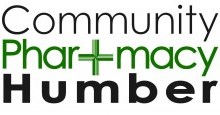 Hospital Process – Admission Notification
PharmOutcomes Admission Notification
 Informs the community pharmacy that their MDS/NOMAD patient has been admitted to hospital
This replaces a phone call 
Ward Based Pharmacy Teams
Identify a patient on or during admission with an  MDS/NOMAD
Patient consent or best interests
Send an Admission Notification to the patient community pharmacy 
This informs the community pharmacy the patient is in hospital 
Allows the MDS/NOMAD to pause the dispensing process and helps support the systems not been prepared in advance or delivered without the pharmacy knowing the patient is in hospital
These patient will then be followed by a DMS referral and a copy of discharge summary sent once discharged
Admission Notification
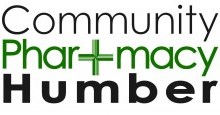 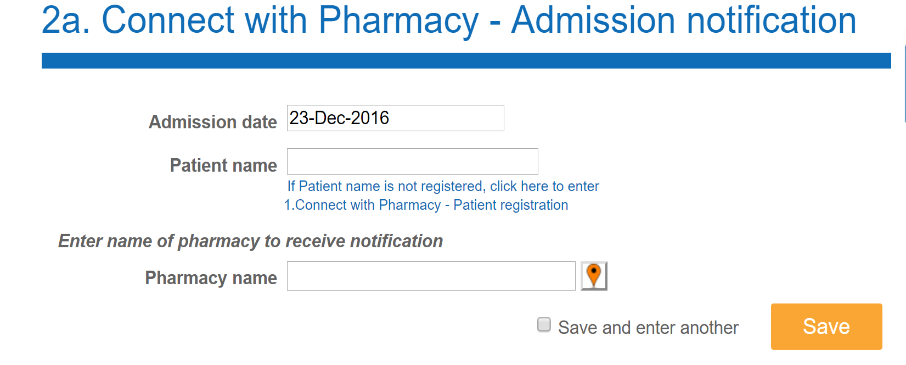 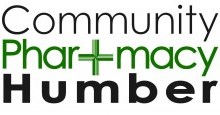 Hospital Process - Discharges
When a discharge prescription is ready for processing by the pharmacy department
Check the patients Lorenzo electronic pharmacy record form 
Patient consent to the Refer to Pharmacy Service or best interests
If not complete – offer at point of discharge if patient is available and would benefit from the service

Complete a Refer to Pharmacy – Discharge Medicines Service sticker
Patient consent obtained/best interests
Name of community pharmacy and ODS code
Patient telephone number 
Services required
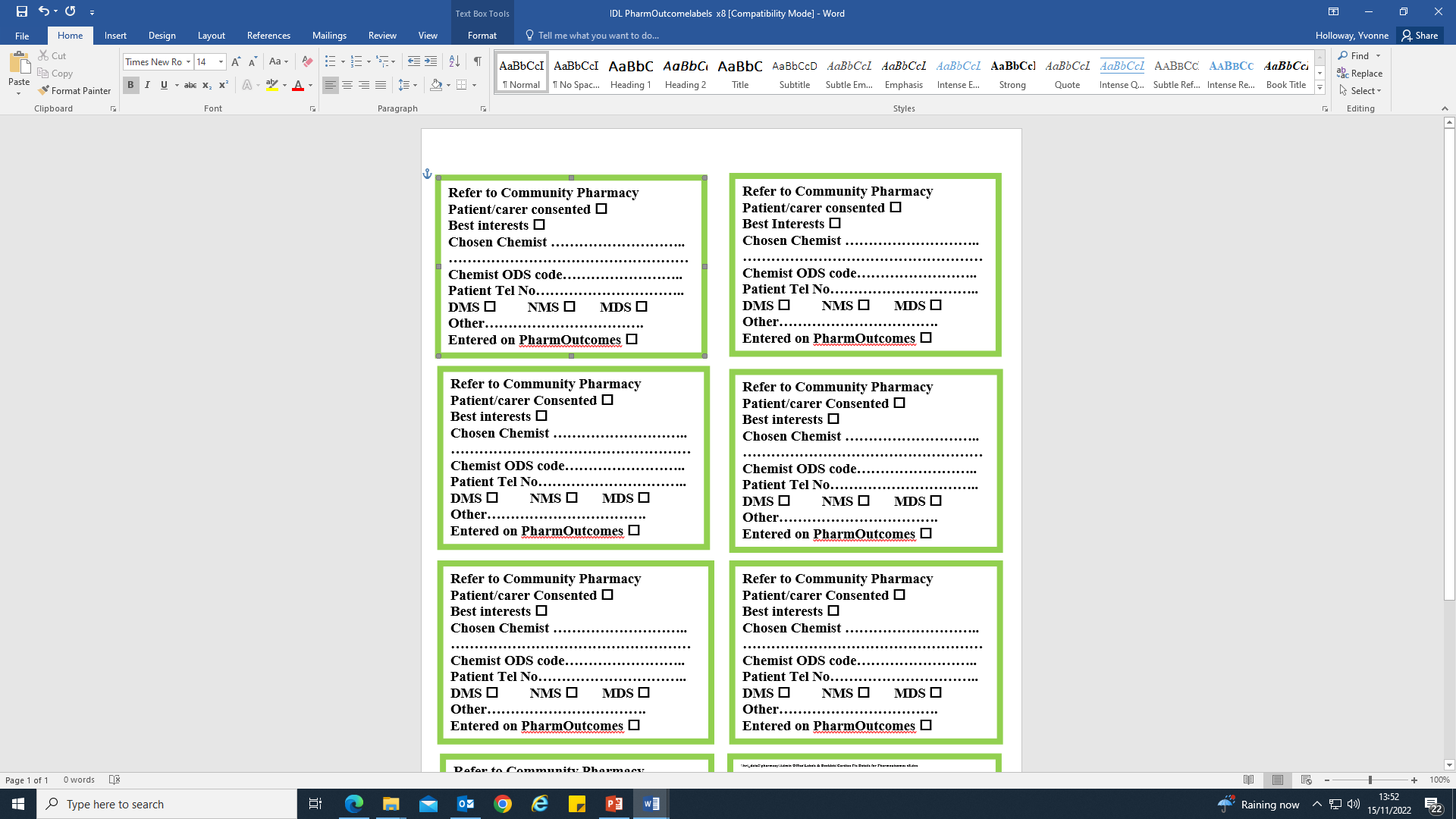 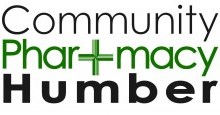 Hospital Process - Referral
Once the dispensing process has been completed 
Discharge prescription identified with a ‘Refer to Pharmacy sticker’
Place in a designated tray for referring
Pharmoutcomes 
Aim to process referrals to the community pharmacy within 24 -48 hours after discharge (excluding weekends)
Patients Immediate Discharge Summary is send via a PDF 
Information completed around the refer
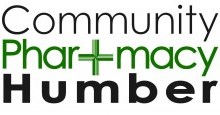 Questions
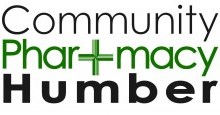 Community Pharmacy DMS Stages 1, 2, 3 Use of PharmOutcomes
Caroline Hayward
Professional development pharmacist 
Humber LPC
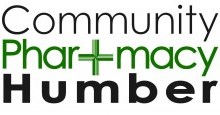 DMS Process: See handout
Communication across primary and secondary care
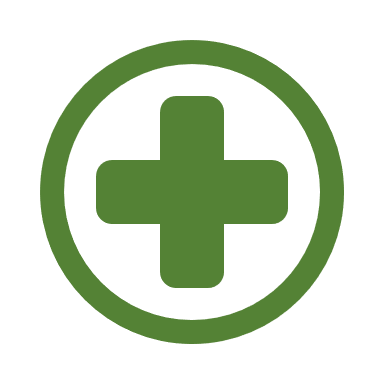 Community Pharmacy
NHS Trust Refers Patient to Community Pharmacy
General Practices in Primary Care Networks
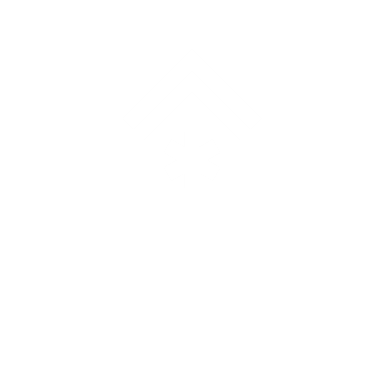 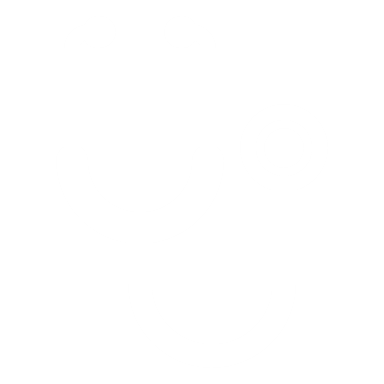 Patient selection and engagement
DMS Receipt and service provision by Community Pharmacy
Claim for service an data capture
Consent
Electronic referral to community pharmacy on discharge
Hospital
Other CPCF service
General Practice
19
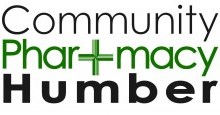 Staff training
Pharmacists and Pharmacy Technicians must read:
DMS Toolkit for pharmacy staff: B0366-discharge-medicines-toolkit.pdf (england.nhs.uk)
NHSE&I Regulations guidance: B0274-guidance-on-the-nhs-charges-pharmaceutical-and-local-pharmaceutical-services-regulations-2020.pdf (england.nhs.uk)

Other staff read the DMS briefing document:
DMS-briefing-for-pharmacy-teams-V1.pdf (psnc.org.uk)

Declaration of Competence.
All Pharmacists and Technicians providing all or part of service must complete CPPE DMS Declaration of Competence (DoC) &  provide a copy of their DoC to the pharmacy contractor. Declaration of Competence (cppe.ac.uk)

Suggested additional actions:
Complete CPPE Training materials (not compulsory) 
Virtual Outcomes training
Create a Local contacts information sheet
Implementation and delivery
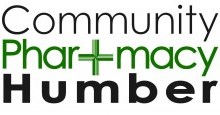 Each Pharmacy must have:
Staff training in place
SOP in place
Complete the contractor checklist to check everything is in place:
DMS-implementation-checklist-221220.pdf (psnc.org.uk)

NOTE: Three stages to the service do not need to be delivered in order /  could occur in parallel

Trust should include the minimum dataset information in their referral
You can still provide the service if data is missing: contact the trust to obtain missing info
How will I know I have a DMS referral?
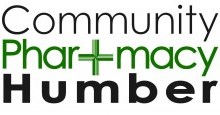 Trusts with Integrated PharmOutcomes referral platform:
PO Services Tab
DMS referrals appear at top of page: under ‘Outstanding Records’

Trusts without Integration/ 
Referred from another pharmacy:
Receive via NHS Mail

CHECK PO / NHS MAIL REGULARLY
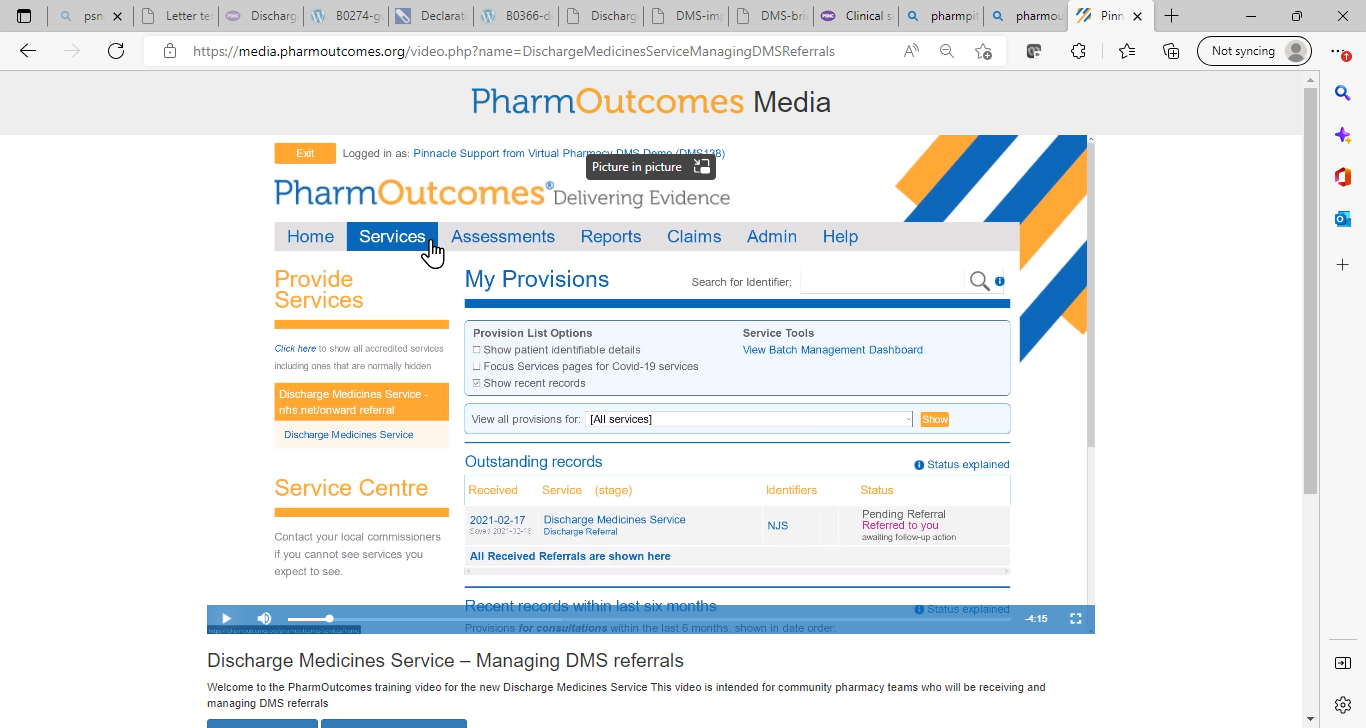 Stage 1 DMS Community Pharmacy
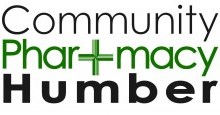 Stage 1:  Clinical review, medicines reconciliation
A discharge referral is received by the pharmacy
Either direct into PharmOutcomes or via NHS mail from some trusts or from other Pharmacies
Timescale: Within 72 hours (EXCLUDING non-open days)
Responsibility: Pharmacist (some aspects technician or other team member)
Fee: £12.00
Actions:
Check prescriptions previously ordered/ in process/ awaiting collection /eRD 

TEAM MEMBER /TECH/PHARM
If required: Raise any issues with trust / GP


TECH /PHARM
Check for clinical information and actions


 PHARMACIST
Comparison of medicines discharged on versus  pre-admission
 
TECH / PHARM
Make notes in PMR or other appropriate record PMR Pop up

TECH / PHARM
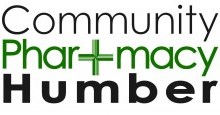 Stage 1: Clinical check: pharmacist
Check all medication for changes to:
Quantity		Dosage		Formulations		Frequency of administration Frequency at which meds will be prescribed			Appropriateness
Interactions / contraindications relating to the changed medications
Also consider: 
• newly prescribed medication, including considering whether medicines are intended to be   given long-term or have been initiated for short-term use;
• discontinued medication (including removing medicines no longer needed);
• planned changes to medicine, e.g. antibiotics stopped after course is completed;
• changes to medicine administration route;
• concerns highlighted by the NHS trust, e.g. intentional non-adherence;
• blood or other tests needed to ensure safety or to check for efficacy.
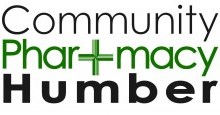 Med comparison/ discussion/ Rxs (TECH)
Compare patients discharged meds against pre-admission meds.
Include all medicines: Not just oral meds. 
Refer to the patient’s medication record 
May need to refer to the patient’s NHS Summary Care Record (SCR)
Raise any issues
Where necessary, discuss any changes / raise any issues of concern with the NHS trust or GP as appropriate.
Record/ alerts
Implement an alert/ prompt in PMR which alerts pharmacy to conduct stages 2 & 3 when first prescription is received or at first contact with the patient/carer.
Check for existing Rxs / consider if still appropriate
Previously ordered prescriptions in the dispensing process /Rxs  awaiting collection 
Check for electronic repeatable prescriptions (eRD) 
Can be pulled off NHS spine sometime after the patient has been discharged from hospital.
Stage 2 DMS Community Pharmacy
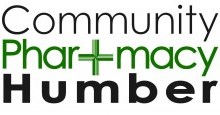 Stage 2: Ensure medicines prescribed post-discharge reflect any changes discrepancies resolved 
The first prescription received by the pharmacy
Timescale: Usually 1 week to 1 month post discharge
Responsibility: Pharmacist OR Pharmacy Technician
Fee: £11.00
Service Actions:
Try to resolve discrepancies or other issues with the practice. Complex issues may require referral

TECH / PHARM
Make notes on the PMR or other appropriate record PMR Pop Up

TECH/PHARM
Check medicines prescribed post-discharge take account of appropriate changes made during the hospital admission

TECH /PHARM
Stage 3 DMS Community Pharmacy
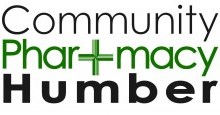 Stage 3: Consultation with patient 
Check the patients understanding of their medicines regime 
Timescale: When the first post-discharge prescription is received
Responsibility: Pharmacist  / Pharmacy Technician
Fee:  £12.00
Actions:
Make notes in PMR or other appropriate record  Remove PMR Pop Up

TECH / PHARM
Where appropriate support the patient with other services / information.
NMS?

TECH/PHARM
Confidential discussion, adopting a shared decision making approach with the patient or their carer

 TECH / PHARMACIST
Communicate information that would be of value to patients GP or PCN clinical pharmacist to support ongoing care of patient.
 
TECH / PHARM
Offer to dispose of any medicines that are no longer needed

TECH /PHARM
Stage 3: Confidential discussion
Check patients understanding of what medicines they should now be taking/using, when they should be taken/used and any other relevant advice to support medicines taking/use
Discussion points 
New medicines
• Does the patient understand what the medicines are for/ what they look like
• Explain how & when to take for best effect and to reduce any side effects. 
• Ensure patient understands any risks of taking the medicines & who to contact if they are unsure about any side effects they may experience.
All medicines
• Ensure patient understands how to get optimum benefits from meds/ timings
Interactions and side effects
• Consider any interactions or side effects from regime which patient needs to know about/ any foods they should avoid while taking the medicines?
Stage 3: Confidential discussion continued
Offer to dispose of any medicines the patient is no longer using.

Supporting the patient with adherence
• Does the patient need any help in taking their medicines e.g. Any adjustments the pharmacy can make to improve adherence?
Additional resources
• If available, share any written or online resources with patient to help with their medicines?
Use a reliable source: NHS website

OFFER OTHER CPCF SERVICES
Offer any other appropriate services which will support the patient e.g. New Medicines Service
Record keeping: Data Set
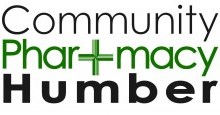 Patient records:
Must keep appropriate clinical records within the patient medication record (PMR) system or other appropriate record, for all stages of the service provided.

Must record Service Summary data for each DMS delivered:
Electronic: PharmOutcomes OR 
Paper: DMS worksheets available on PSNC website PSNC-Discharge-Medicines-Service-worksheet-v1.docx (live.com)

Monthly Claim:
Claim for completed DMS via NHSBSA’s ‘Manage Your Service’ Portal (MYS) 
Must report a standard dataset for each DMS provided as part of monthly claim
discharge-medicines-service-data-specification.pdf (england.nhs.uk)
Partial payment where only part of service can be provided (£35/ completed DMS) 




Service fees and payments
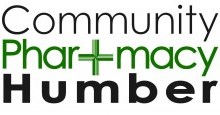 Paper Record: DMS Stage 1 Worksheet
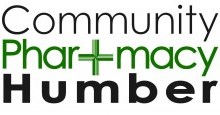 Paper Record: DMS Stage 2 Worksheet
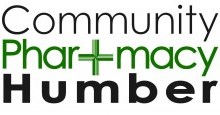 Paper Record: DMS Stage 3 Worksheet
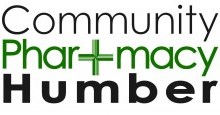 Electronic data record: PharmOutcomes
PO platform questions satisfy the standard dataset recording requirements of service
To assist monthly data input into MYS for claim submission:
 Use DMS single view report (reports tab):  all necessary information in one report: makes data entry easier. (collates the summary data for submission to the NHSBSA.)
Pinnacle working to automate this process 
Developing an Application Programming Interface (API)
This will transfer the DMS summary data from PO to NHSBSA’s Manage Your Service portal automatically. (Hopefully by December 2022)
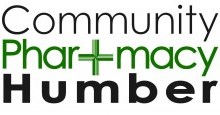 Referral into PharmOutcomes
Option 1: DMS referral received directly into PharmOutcomes:  Referral appears under the services tab at the top of screen
Data collection platform can be accessed directly by clicking on DMS referral
Option 2: DMS referral received via NHS mail (some trust / other pharmacies)
Access PO account and create a record
Select Discharge Medicines Service- nhs.net/onward referral template tab
left hand side of the screen opens data collection platform
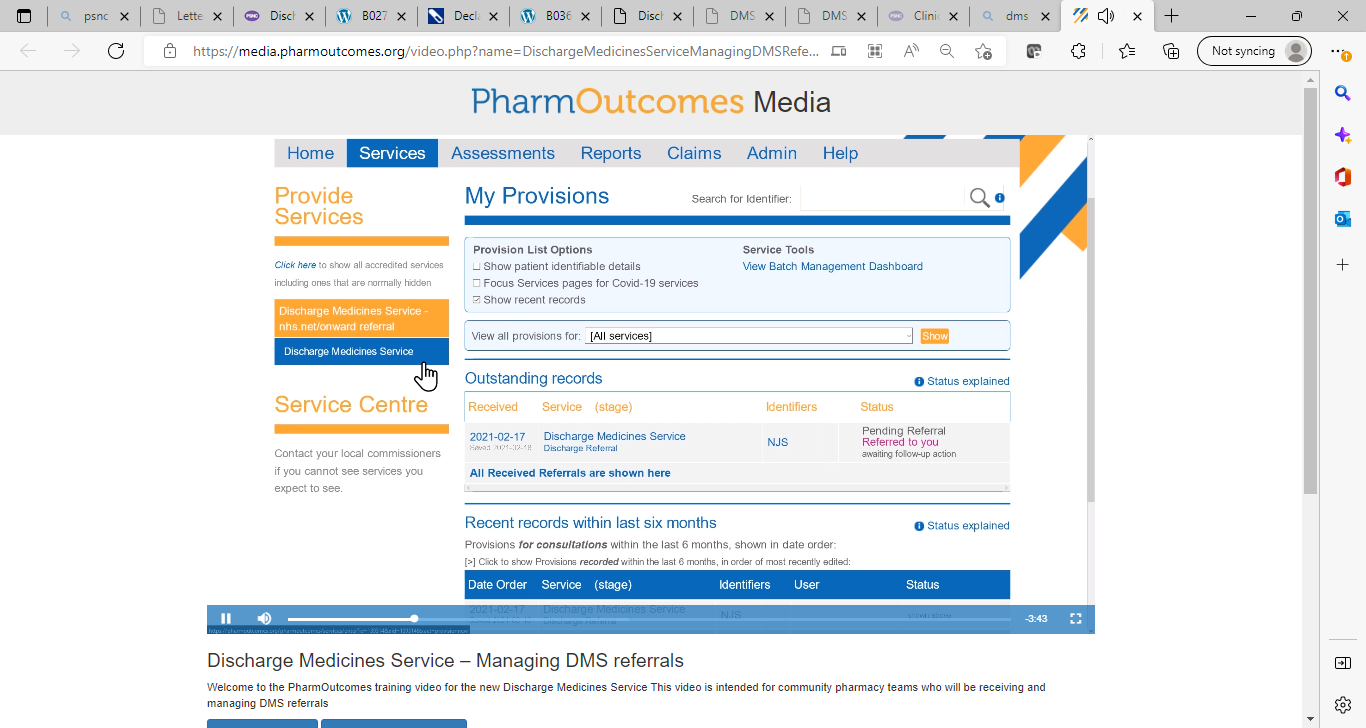 PharmOutcomes data recording
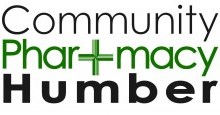 Enrolment required for each pharmacist and pharmacy technician
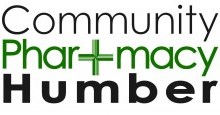 DMS Patient referral  information  for integrated version.
Stage 1 PharmOutcomes DMS acceptance
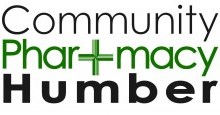 Complete now/ Accept /Reject.
Select reason for rejection from list:
Inappropriate rejections seen:
No pharmacist trained / DoC not completed/ Locum not trained
(Contractual requirement to deliver)
This IDL needs to go to GP not us: we cant change meds!
(clearly don’t understand DMS service!)

Outside 72 hour window
 (pharmacy had miscalculated and included closed days in calculation)

The referral had not been actioned according to service spec time window.
(trust must refer within 48 hours of discharge)
Pre DMS stage:
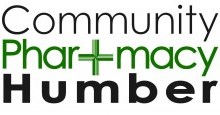 On opening referral you must complete the Pre-DMS stage:

Record if minimum data set received from Trust
Indicate missing items if applicable
Stage 1 PharmOutcomes data recording
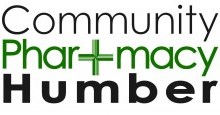 Complete the questions in PO platform:
Captures dataset submission requirements as per service specification and NHSBSA  MYS claim .
See ‘Points to consider’ side box
[Speaker Notes: May want to use a paper format to capture data then add to PO retrospectively]
Stage 1 continued
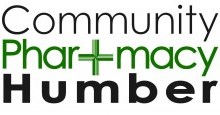 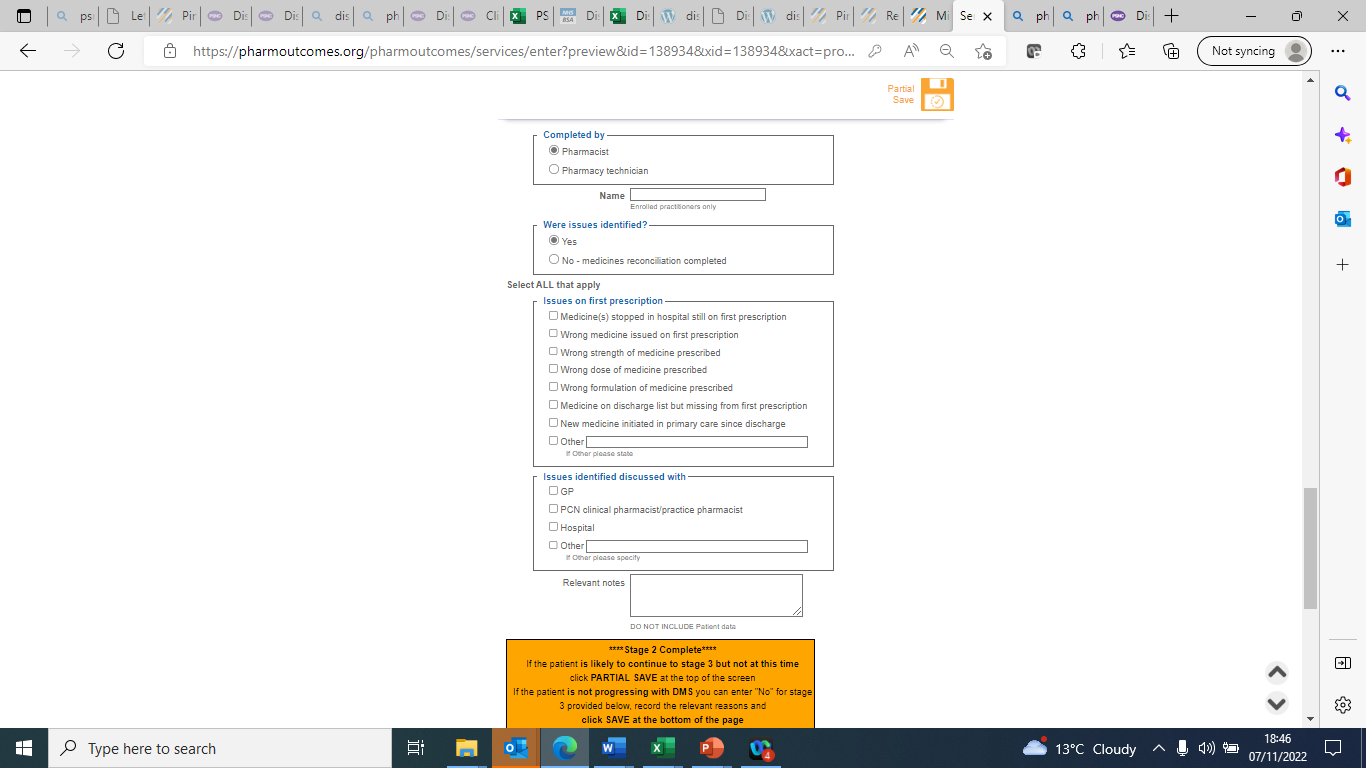 Record action taken if issue identified

Record if Rx intercepted

Click on Partial SAVE if DMS stage 2 / 3 expected to be completed 

If Patient will not  progress to stages 2 / 3 enter NO in the boxes below for stage 2 and 3, indicate why and SAVE
Stage 2 PharmOutcomes data recording
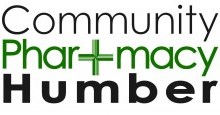 Record who completed stage 2

Record details of any issues identified with Rx
Stage 2 PharmOutcomes data recording
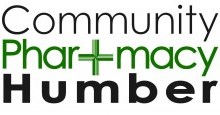 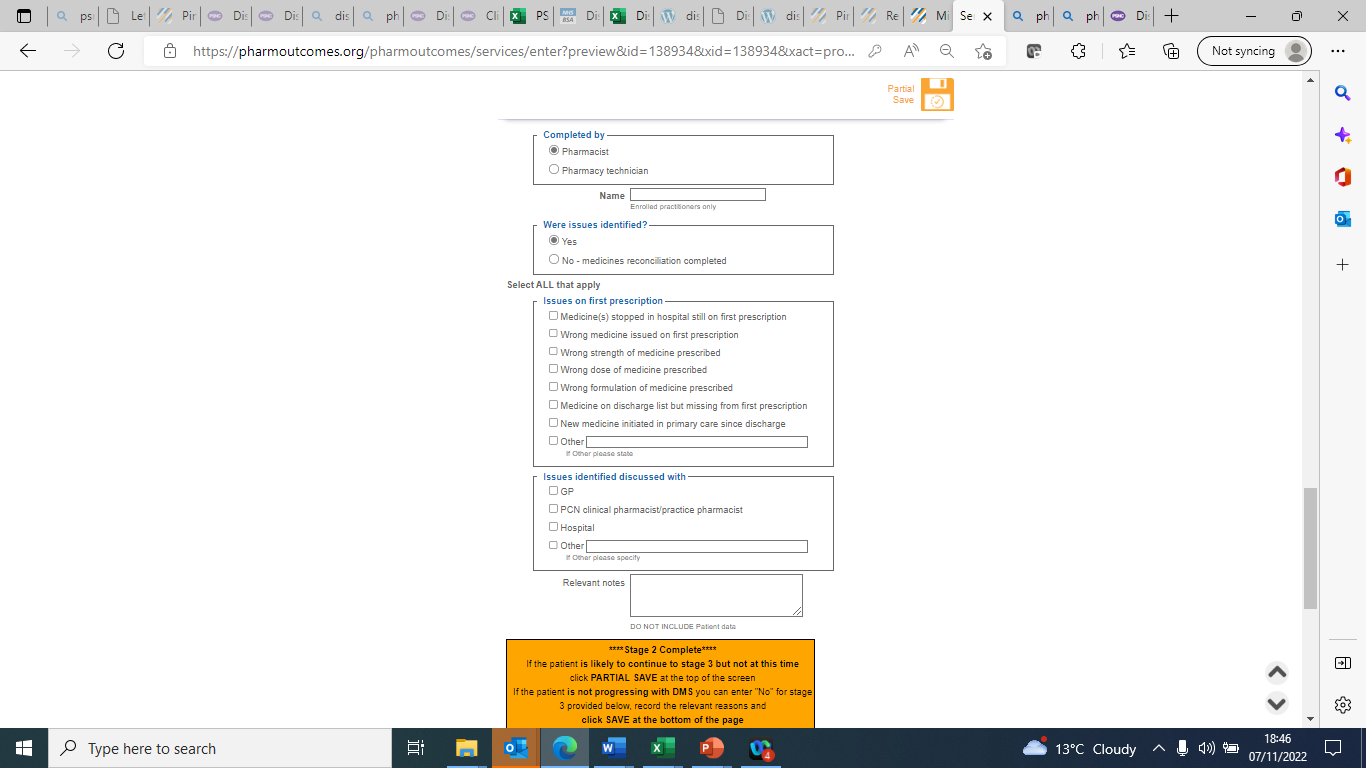 If issues identified, record  who they were discussed with

Click on Partial SAVE if DMS stage 3 expected to be completed 

If Patient will not  progress to stages 3 enter NO in the stage 3 box below, indicate why, and SAVE
Stage 3 PharmOutcomes data recording
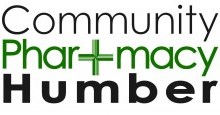 Record details of consultation held with patient or their carer

Use NHS Discharge Medicines Service (DMS) activity summary to assist you

Click SAVE
Finalises patient record
When API active, this will add data to MYS claim portal
Onward Referral
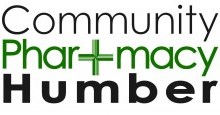 Unable to complete and need to refer to another pharmacy?

Use PharmOutcomes to  achieve this
Save record: 
This creates a PDF which can then be sent via NHS mail to the receiving pharmacy
PharmOutcomes support video
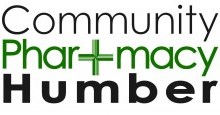 Video: Hosted within PharmOutcomes DMS platform.
Summary of PO data platform and its use.
Pinnacle Media (pharmoutcomes.org)
Useful Resources
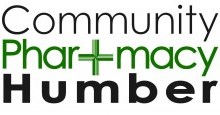 Everything you need to know
Discharge Medicines Service - PSNC Website

Summary of activity at each stage of the DMS process:
 Discharge-Medicines-Service-activity-summary.pdf (psnc.org.uk)

Details of the dataset (the data specification) to be reported to the NHSBSA for each NHS Discharge Medicines Service provision by community pharmacy contractors.
discharge-medicines-service-data-specification.pdf (england.nhs.uk)

PSNC Discharge  Medicines service worksheet for recording data in a paper format
PSNC-Discharge-Medicines-Service-worksheet-v1.docx (live.com)
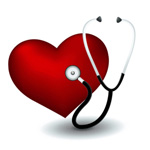 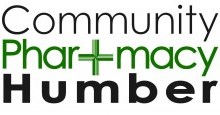 Working together to support Cardiology and Cardiothoracic Patients
Yvonne Holloway 
Principal Pharmacist Cardiovascular Lead and Medicines Optimisation
November 22
Introduction
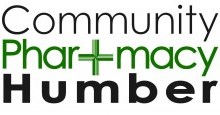 Discuss this session

Cardiovascular referrals 

Main clinic conditions and clinical update

Key counselling points 
Discharge medicines service (DMS)
New Medicines Services (NMS)
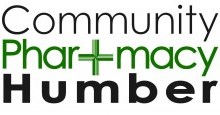 Cardiovascular Referrals
Main clinical conditions
Cardiology Patients 
ST-segment elevation myocardial infarction (STEMI)
Non ST-segment elevation myocardial infarction (NSTEMI)
Newly diagnosed atrial fibrillation (AF)
Heart failure – problematic group 

Cardiothoracic Patients
Post coronary artery bypass graft (CAGB)
Elective surgery 
Emergency surgery – MI CABG vs PCI
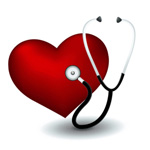 [Speaker Notes: Come into hospital often on nil regular,
Heart failure – make lots of changes to dose and prepearations]
Why this clinical group of patients
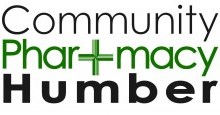 Patient come into hospital on NO regular medications
Commenced on 5 or more new medications
Given lots of information during admission
Referrals for new patient who have chosen your pharmacy 
Make many changes during admission 
Heart failure 
Cardio-metabolic  - new type 2 diabetic agents
Post cardiothoracic surgery – many medicines stopped
3.     Clinical area uses high risk medicines 
Dual antiplatelet therapy
DOAC’s and warfarin 
Antiplatelets in combination with anticoagulation – triple therapy
Healthy living advice and support 
Healthy eating
Smoking cessation 
Exercise – encouraged to attend cardiac rehabilitation appointment  
Pre-payment certificate
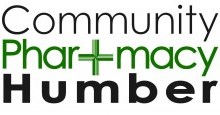 STEMI/NSTEMI
Numerous medications started during admission
Long term management and secondary prevention 
Dual antiplatelet therapy – aspirin + ticagrelor/prasugrel/clopidogrel
ACE-Inhibitors
Beta-blockers
High dose statin
MRA – eplerenone, spironolactone – moderate to severe LVSD
SLG2 inhibitors -  dapagliflozin – moderate to severe LVDS
GTN spray/tablets 
Benefit from ongoing support
Poor compliance leads to poor cardiovascular outcomes
Risk of stent thrombosis
Risk of re-events
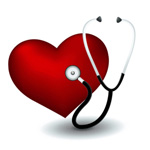 STEMI/NSTEMI – standard drug regimes
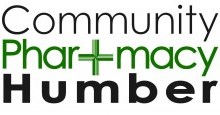 Dual antiplatelet therapy  (DAPT)
Aspirin 75mg od – lifelong
Ticagrelor 90mg bd for 12 months 
clopidogrel or prasugrel may be used where ticagrelor is not tolerated due to side-effects
shortness of breath, bradycardia and long pauses on ECG 
drug interactions - carbamazepine
Start to see more 
Prasugrel 10mg od for 12 months - for STEMI in line with NICE guidance 
Premature discontinuation of antiplatelet therapy can result in stent thrombosis with high mortality
DAPT is for 12 months after percutaneous coronary intervention (PCI) with stent intervention
Early discontinuation would only be recommended via cardiology interventionists i.e. bleeding complications or elective surgery
PPI commenced – risk factors
[Speaker Notes: Side-effects – gastric irritation, dyspepsia
Monitor: unusual bleeding and bruising]
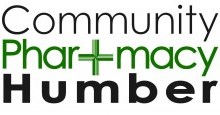 STEMI/NSTEMI – standard drug regimes
ACE- Inhibitor
ramipril daily or twice a day 
enalapril twice a day in moderate to severe LV dysfunction(LVEF≤ 40%)
General start low-dose and titrated to max tolerated dose if possible
Cardiac remodelling –  wall stress of left ventricle 
Evidence shows reduces mortality and morbidity post MI in patients with or without LV dysfunction
ARB – alternative in side-effects to ACEI (cough) – less evidence 
Beta-blocker
bisoprolol daily or twice a day and timolol twice a day
carvedilol twice a day in moderate to severe LV dysfunction(LVEF≤ 40%)
Re-challenge in asthma/COPD
monitor for shortness of breath,
peak flow meter
Evidence shown to reduce all cause mortality post MI regardless of LV function
[Speaker Notes: ACEI –reduces mortality and morbidity post MI in patients with LVSD, patients with good LVSD also benefit
Prevent cardiac remodelling – angiotensin II one of several agents involved in ventricular remodelling – results in wall stress in the left ventricle
ACEI decreases wall stress of the left ventricle – beneficial remodelling and less failure 
ARB – studies only in post-MI with LV dysfunction – valsartan at very high dosage showed equivalency to ACEI, losartan at lower dose was less effective than ACEI

Beta-blocker – evidence they reduce mortality post MI and reduce risk of further cardiovascular events and sudden cardiac death

Statin therapy – LFT’s baseline, within 3 months then 12 months, cholesterol levels baseline, within 3 months then 12 months
CK not routine only if suspect rhabdomylsis]
STEMI/NSTEMI – standard drug regimes
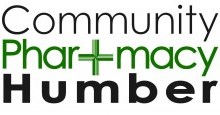 Statin therapy – high intensity post MI
Atorvastatin 80mg od
Patients benefit regardless of lipid levels
Stabilise residual plaques and reduce inflammation in coronary arteries 
Lipid soluble/water soluble statins – alternative statin available 
Rosuvastatin – water soluble statin 
Statin intolerance – re-challenged with 3 statins – lipid clinic
Optimal target levels – LDL-c ≤1.8 mmol/L 
High risk factors – re-event, type 2 diabetes  - LDL-c ≤ 1.4mmol/L
Mineralocorticoid Receptor Antagonists (MRA)
Commenced if post MI ECHO shows moderate to severe LV dysfunction(LVEF≤ 40%)
Initiated eplerenone 25mg od
Evidence shows reduces all-cause mortality
[Speaker Notes: Post event ECHO - eplerenone
Full lipid profile in 6 weeks 
CK levels if experiencing muscle aches and pains]
STEMI/NSTEMI – standard drug regimes
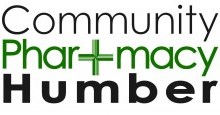 SLG2 inhibitors – dapagliflozin, empagliflozin
Selective patients post MI ECHO show moderate to severe LV dysfunction (LVEF ≤ 40%)
Evidence from recent DAPA and EPMA trials 
Type 2 diabetes post MI  – cardiovascular and renal protection
DAPA-MI trial – supplied via hospital 

Glyceryl trinitrate (GTN)  spray /tablets 
ACS protocol for discharge post MI patients 
Administration card or patient information leaflet issued on discharge 
Instructions on how to administer
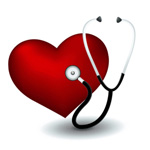 [Speaker Notes: Post event ECHO]
STEMI/NSTEMI – TRIPLE THERAPY
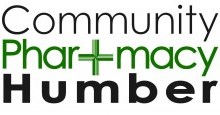 Triple therapy 
2 antiplatelets + anticoagulant therapy
STEMI/NSTEMI complicated by
Atrial Fibrillation
LV Thrombus – warfarin licensed indication 
Ticagrelor switched to clopidogrel (reduced bleeding risk)
Most common combination:
Aspirin 75mg od for 1 week/1 month + clopidogrel 12 months/lifelong + DOAC lifelong
Aspirin 75mg od for 1 week/1 month + clopidogrel 12 months/lifelong + warfarin 
Initiated under the advice of the consultant cardiology interventionist
Durations documented on IDL
GP receives copy of the Cath lab report/plan
[Speaker Notes: Patient receive DOAC counselling]
Key counselling points
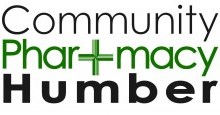 Dual Antiplatelet therapy
Adherence – premature discontinuation can result in stent thrombosis and risk of re-event 
Duration of treatment – when to stop second agent 
Safety netting for bleeding and bruising risks
Caution  
Bleeding gums – use a soft tooth brush
Try to reduce knocking into things – reduce bruising
Use electric shaver 
Cuts – take longer for bleeding to stop – apply pressure for longer 
Red flags
prolonged nose bleeds not resolving within 15 minutes 
Coughing up blood 
Blood in urine or faeces 
Excessive bruising
Key counselling points
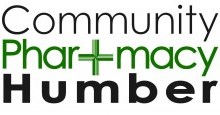 ACE- Inhibitor
Dose increase to maximum tolerated dose if possible
GP surgery or cardiology clinic – dose titration 
General side-effects
dry cough 
Hypotension – stand up slowly, take at night 
Beta-blocker
Dose increase to maximum tolerated dose if possible
GP surgery or cardiology clinic – dose titration 
General side-effects
Fatigue 
cold hands and feet
sleep disturbance
[Speaker Notes: Observation monitored 
BP <130/80
HR<60]
Key counselling points
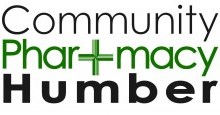 Statin therapy
Bad press – positive aspects of statins
Stabilise existing plaques and reduce inflammation in coronary arteries 
Monitor for side-effects 
muscle aches and pains – different to baseline aches and pains 
sleep disturbance – recommend to take in the morning 
Encourage patient to have a full lipid profile within 6 weeks of commencing 
Target not met as monotherapy 
Commence ezetimibe 10mg daily 
GP may refer to specialist Lipid clinic 
Inclisiran LDL-C>2.6mmol/L – NICE TA733 
PCSK9 inhibitor therapy – NICE TA393/394 – hospital only
Newer preparation coming - bempedoic acid (Nilemdo®),  icosapent ethyl (Vazkepa®)
Key counselling points
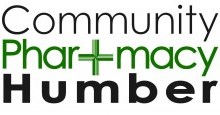 SLG2 inhibitors 
Sick day rules – DKA risks 
Withhold if feeling unwell and not eating/drinking normally
Re-start once feeling better and able to eat and drink normally for 24-48 hours 

Thrush and water infections 
Reduce risk of infections by maintaining good genital hygiene and keep well hydrated 

Soft tissue infection – Fournier’s Gangrene 
Very rare, a serious soft tissue infection of the genitals or groin area

Hospital counsel patient when possible 
Patient booklets
[Speaker Notes: Thrush can be managed with anti-fungal cream]
Key counselling points
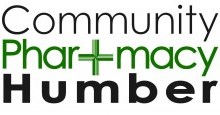 GTN Spray
Make sure patient is carrying spray around with them
Monitor how often they are using their spray 
>3 times per week need to refer to GP surgery 
Patient aware of how to use the spray 
10 minute rule 
Experiencing chest pain(angina), chest ache, chest tightness or chest discomfort 
Stop what you are doing and sit down and rest
If pain persists, use 1-2 sprays under your tongue and wait 5 minutes
If pain still present, use 1-2 sprays and wait 5 minutes
If pain is still present, Ring 999 and unlock door
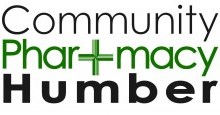 Atrial Fibrillation (AF)
Different treatment strategies 
Rate control first-line strategy 
Rhythm control
Anticoagulation
DOAC’s – first line edoxaban NHS England 
warfarin 
Support with:
Patient counselling
Patient safety 
Compliance
INR’s – blood tests, yellow book
DOAC alert cards 
Advice on OTC preps
Drug interactions
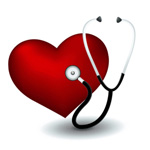 [Speaker Notes: Rate control  - Initiate a standard beta-blocker ( bisoprolol) or a rate limiting calcium channel blocker (diltiazem) as monotherapy
digoxin monotherapy in physically inactive patients especially in heart failure 
Monotherapy ineffective combine beta-blocker and digoxin or diltiazem and digoxin

Rhythm control - Standard beta-blocker  – bisoprolol 
Amiodarone – baseline monitoring on initiation – Chest xray, LFT’s, TFT’s and continued by GP]
Heart Failure (HF)
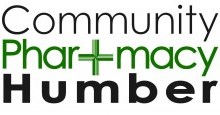 Complex group of patients –  many co-morbidities
Main drug treatments
ACE inhibitors – often stopped due to AKI – re-started?
Beta-blockers
MRA  – often stopped due to AKI/increased potassium -re-start?
Diuretics – switch preparations and titrate doses 
SLG2 inhibitors - newly started, sick day rules etc 
Newer - Entresto (sacututril/valsartan) 
Specialist initiation – discontinue ACE inhibitor for 48 hours prior to starting 
Know to cause hypotension – diuretic dose often reduced
DMS – hard group of patients to capture
Elderly group – house bound  
MDS/NOMAD patients 
Dose changes, switches between preparations, withheld medications
Medicine reconciliation on discharge 
advantageous in this group of patients 
Lots of medications at home 
discontinued medications to be brought back to the pharmacy
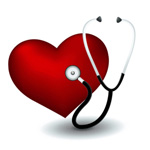 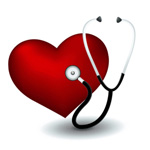 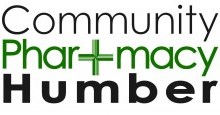 Cardiothoracic Patients
Coronary artery bypass grafts (CABG)
Most patients get excellent relief from angina
Anti-anginal agents are reviewed and discontinue 
GTN sprays, isosorbide mononitrate, nicorandil, ranolazine

Short term use only
PPI for 6 weeks post surgery – stress ulceration, unless long term PPI
Analgesia post surgery -  Oxycodone, morphine, nefopam, dihydrocodeine + paracetamol – short term 
Laxatives – lactulose/ macrogol + senna prevent straining – short term 
Amiodarone –post surgery AF for 6 weeks – review in outpatient clinic 
Shared care protocol on continuation 
Anticoagulation with warfarin – post surgery AF for 6 weeks

DMS -support with:
Stopped medications 
Continuation of cardiac medications – aspirin, ACEI, statins
Opportunities to improve lifestyle and reduce risk factors
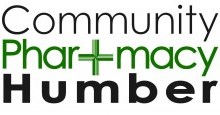 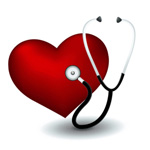 Questions
?????????
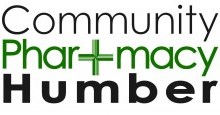 CLINICAL UPDATE:Stroke and transient ischaemic attack (TIA) Drug regimenImportant counselling points
Priscilla Kanyoke
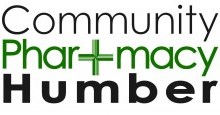 Dual antiplatelet therapy (post stroke)- carotid stenosis, carotid artery dissection
Latest evidence suggests benefit of short term dual antiplatelet (CHANCE trial, POINTS trial)
No significant benefit with Long term use.
Increased intracranial bleeding risk (MATCH trial, SPS3 trial)
AHA guidelines suggest level 1 evidence for Dual antiplatelets for 21 days in patients with minor strokes
Not UK specific guidelines but in HUTH currently prescribing aspirin 75mg for 3 weeks with clopidogrel , then long term clopidogrel alone
Long term management of ischaemic stroke
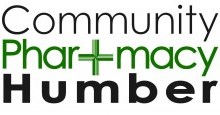 Anticoagulation – for AF patients only- secondary prevention
Usually after maximum 14 days long term anticoagulation commenced
Patient choice between DOAC and warfarin.  
Edoxaban DOAC of choice
Prior to anticoagulation commencing should be on clopidogrel 75mg or aspirin 300mg.  
Cholesterol reduction
Usually with statin
Atorvastatin 40mg first choice
Nice guidance recommendation to initiate after 48 hours
Antiplatelets – secondary prevention of stroke
  – for non AF patients
Clopidogrel 75mg first choice
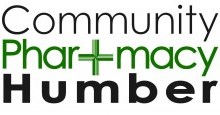 Dipyridamole modified release 200mg bd alone or with aspirin
Complications of stroke - seizures
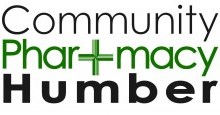 50% of adult onset epilepsy is due to stroke
Usually simple partial ± secondary  generalisation
Acute management
Benzodiazepine prn e.g. lorazepam 4mg IV or diazepam 10mg emulsion IV or rectal
Phenytoin 18-20mg/kg IV over 1 hour if benzodiazapines fail
Long term management
Sodium valproate 300mg bd initially (as chrono)
Or Levetiracetam 500mg bd
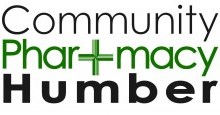 50% of adult onset epilepsy is due to stroke
Usually simple partial ± secondary  generalisation
Acute management
Benzodiazepine prn e.g. lorazepam 4mg IV or diazepam 10mg emulsion IV or rectal
Phenytoin 18-20mg/kg IV over 1 hour if benzodiazapines fail
Long term management
Sodium valproate 300mg bd initially (as chrono)
Or Levetiracetam 500mg bd
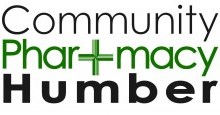 FOR ALL ANTICOAGULANTS
The patient should be counselled on:
- Indication of the prescribed anticoagulant, the planned length of treatment and the
importance of stopping at the right time, if applicable
- The prescribed dose
- The frequency (every day at the same time or times)
- The signs/symptoms of overdose/side effects: bleeding, stomach disturbances…
- What to do if they notice any bleeding
Possible interactions with food or other medicines, including herbal products
The patient should always inform their GP or pharmacist that they are taking
    anticoagulants if any new medication is started, including herbal and OTC and show the alert card
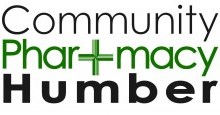 - - Analgesics of preference: paracetamol or co-codamol
- Possible increased risk of bleeding when anticoagulants given with NSAIDs: ideally avoid
- The risks and benefits of anticoagulation, including lifestyle and diet
- Discuss treatments in pregnancy & breastfeeding (if applicable)
The importance of a regular diet and alcohol consumption (as general advice)

FOR ANTIEPLEPTICS 
Valproate counselling in females of child bearing potential
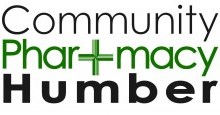 CLINICAL UPDATEChronic Obstructive Pulmonary Disease consultation
Anne Cracknell
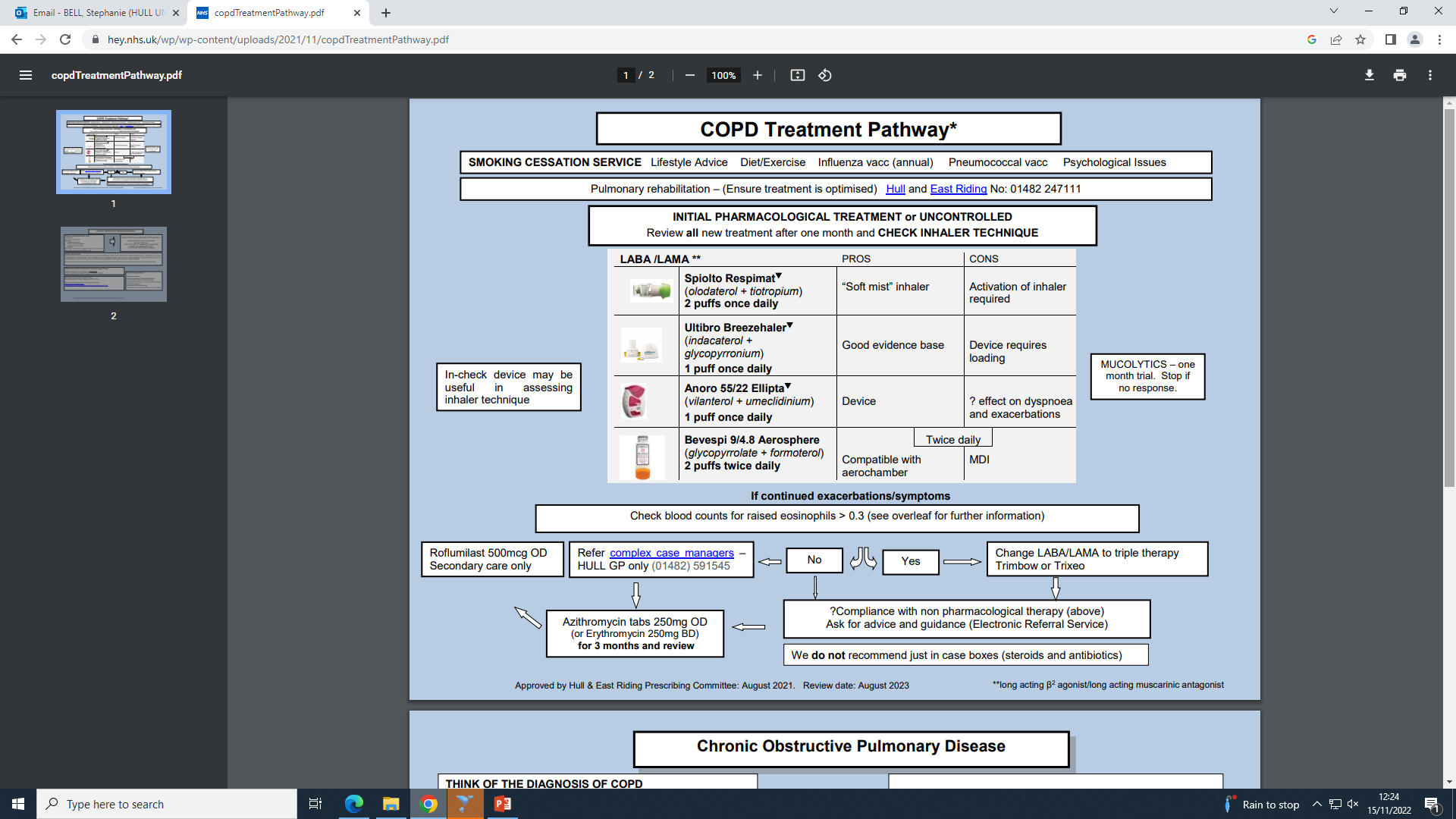 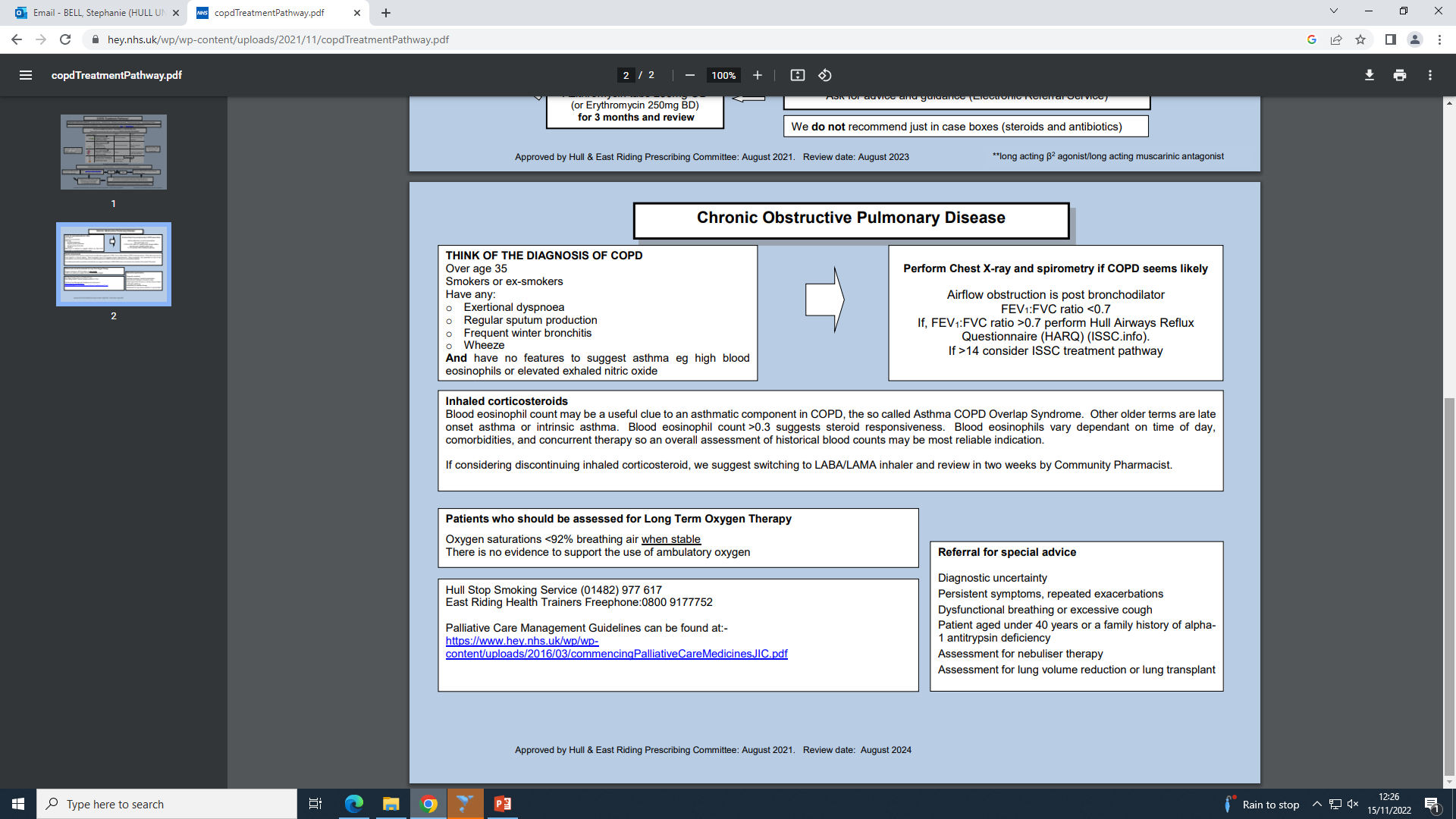 Chronic Obstructive Pulmonary Disease (COPD)
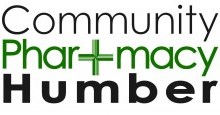 Condition which affects the lungs and causes breathing difficulties including emphysema and chronic bronchitis
Majority (between 70% and 80% of cases) caused by smoking
Breathing problems get gradually worse over time
Symptoms include breathlessness, persistent chesty cough with phlegm, frequent chest infections and wheeze
Management is multifactorial, lifestyle changes, pharmacological management, patient education
COPD
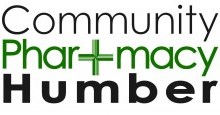 Newly diagnosed , mild to moderate 
COPD management plan
https://www.blf.org.uk/sites/default/files/COPD%20self%20management%20plan_May22_C%2BC_DIGITAL_LIVE.pdf
Inhaler Technique
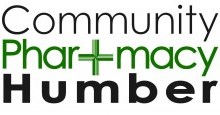 For each of the patient’s devices assess their inhaler technique
Either via their own inhalers (if appropriate) or placebo inhalers issued to the community pharmacy
Assess spacer technique if appropriate
- General maintenance of spacers i.e. cleaning/replacement
Use this information to determine if current devices are suitable and consider alternative delivery systems if appropriate i.e. switch from pMDI to DPI – also helps towards the ‘net zero’ plan
Direct patients towards the RightBreathe App or website for further information
Smoking status
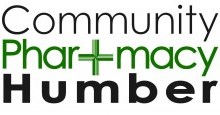 The most important aspect of symptom control is the patients smoking status 
Engage in discussion about cessation, pharmacotherapy and nicotine replacement
Offer replacement or direct patients to these services where possible
SmokeFree Hull – changegrowlive.org
YOURhealth Prevention and Lifestyle Services
Vaccination status
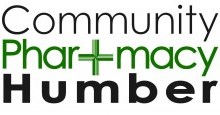 Influenza vaccination status – recommendation for annual jab, discuss benefits with patient if not already receiving
Covid vaccination status – as above
Offer vaccines in the pharmacy if allows (trained staff/stock etc.)
Pneumococcal vaccine – has shown to be beneficial in patients over 65 
Encouragement to take up vaccines without making the patients feel forced to take them up is key
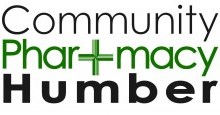 Discharge Medicines Service (DMS) Format of the Discharge Letter (IDL)
Yvonne Holloway (HUTH Senior Principal Pharmacist Medicines Optimisation and Cardiology Lead)

Sue Belsham (HUTH Principal Pharmacy Technician)
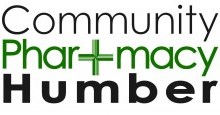 Immediate Discharge Letter(IDL)
Key headings:
Presenting complaint/reason for admission
Chest pain
Shortness of breath
Diagnosis at discharge 
Inferior STEMI
New onset AF 
Exacerbation of COPD
Pulmonary embolism
Secondary diagnosis – past medical history
HTN 
Type 2 diabetes 
Hyperlipidaemia 
Glaucoma 
Prostate cancer 
Significant operations/procedures and treatments
PPCI to LAD 
CTPA to confirm diagnosis of PE
3 days of IV antibiotics and switched to oral
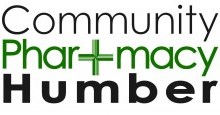 Immediate Discharge Letter(IDL)
Key headings:
Post operative complications
Nil
Hyperglycaemia post procedure  – treated with sliding scale
Post operative hypotension – treated with fluids 
Relevant results 
blood results
chest x-ray
ECHO report
Actions to be completed by GP 
Please monitor patients U&E’s in 2 weeks
Please perform full lipid profile in 6 weeks 
Actions to be completed by the secondary care provider - follow up outpatient appointment, further procedures or investigations
Follow up in cardiology clinic in 3 months 
Clinical narrative/findings 
Summary of what has happened during admission and the outcomes
Allergies 
Active Alerts – medicine trials 
AKI, RESPECT, Weight
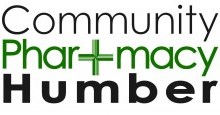 Immediate Discharge Letter(IDL)
Key headings:
Prescription is split into sections:
Newly Prescribed Prescription 
started during admission
Modified Prescription 
dose, frequency, form changed
Stopped Medication 
discontinued, withheld, formulary substitution
Unchanged Medication 
pre-admission mediations
Clinically verified by 
The column by each medication will contain the pharmacists name 
Left hand box at the bottom of the page 
Pharmacist has clinically screened against the patient inpatient prescription chart 
Not all discharges are clinically screened by a pharmacist 
Out of hours, weekends – this process is sometimes bypassed
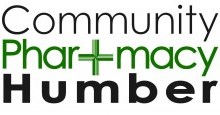 Questions